Cytologie a morfologie bakterií
2. cvičení
Struktury buňky
(inkluze a barvení pouzder)
Fidrich (2020)
Barvení volutinu
Kapka vody na podložní sklíčko + kultura 
Rozetřít po sklíčku a nechat zaschnout na vzduchu
Fixace vysušeného preparátu v plamenu
Převrstvit Löfflerovou metylenovou modří na 5 min a poté opláchnout destilovanou vodou
Na 1-3 s převrstvit 1% H2SO4 a poté smýt destilovanou vodou
Pozorovat pomocí imerzního objektivu (100x)
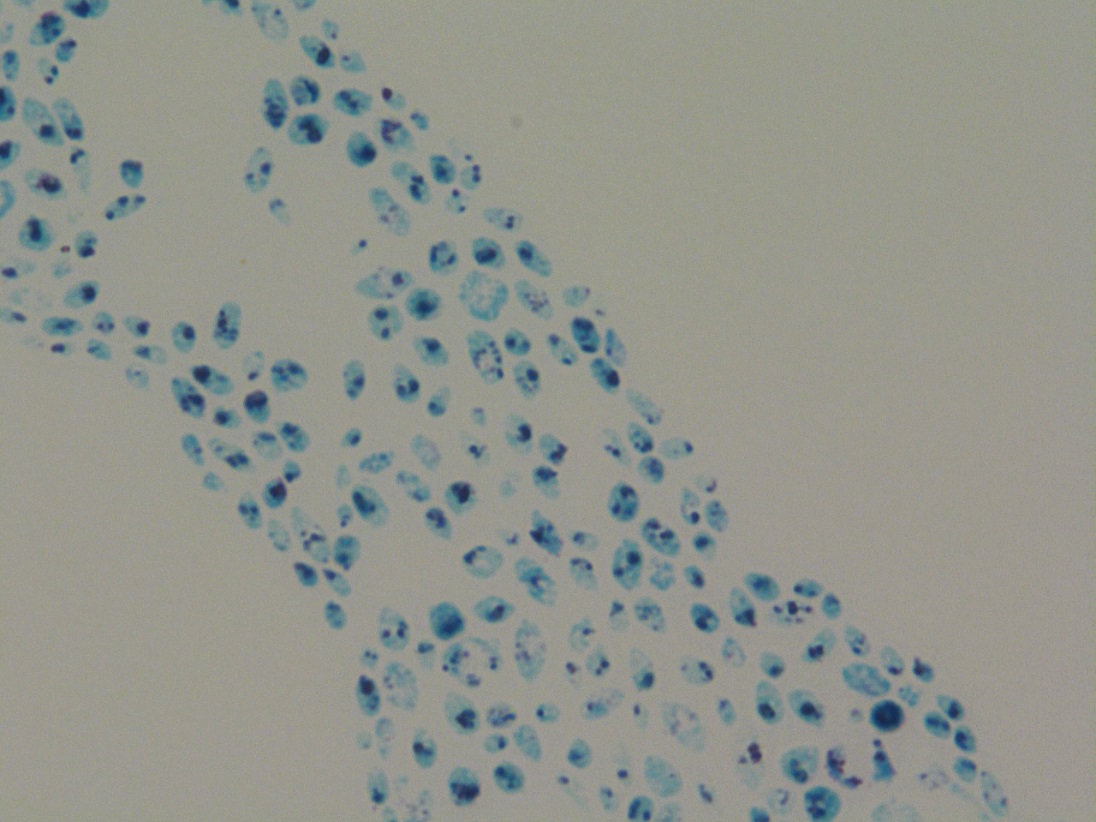 Barvení volutinu
Kapka vody na podložní sklíčko + kultura 
Rozetřít po sklíčku a nechat zaschnout na vzduchu
Fixace vysušeného preparátu v plamenu
Převrstvit Albertovým roztokem na 5-7 min a poté nechat volně odtéct
Na 1-2 min převrstvit Albertovým jódem a poté smýt opatrně destilovanou vodou
Pozorovat pomocí imerzního objektivu (100x)
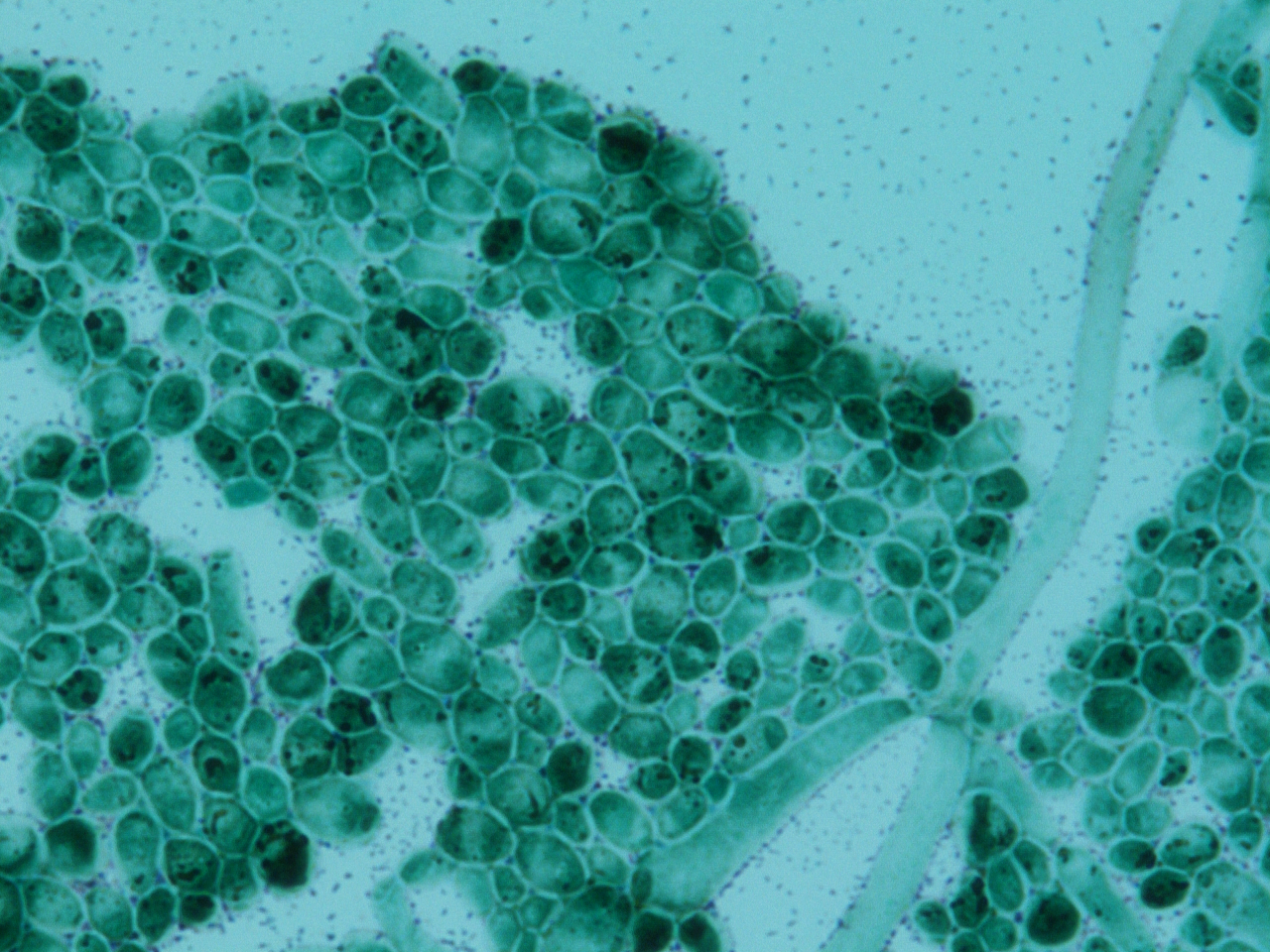 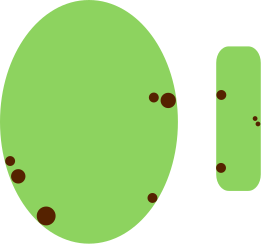 Barvení lipidů (tuku)
Na podložní sklíčko přenést do kapky vody malé množství kultury
Jemně rozetřít po sklíčku a nechat zaschnout na vzduchu
Fixace vysušeného preparátu v plamenu
Převrstvit formaldehydem na 5 min poté opláchnout destilovanou vodou (práce v digestoři)
Převrstvit metylénovou modří (1:40) na 10 min, poté opláchnout destilovanou vodou
Převrstvit roztokem Sudan III., po 10-15 min opláchnout 
	destilovanou vodou
Pozorovat pomocí imerzního objektivu (100x)
Barvení glykogenu
Do malé kapky vody rozmíchat malé množství kultury
Smíchat s Lugolovým roztokem
Přikrýt krycím sklíčkem a pozorovat pomocí objektivu 40x a poté imerzním objektivem 100x
Negativní barvení pouzder
Nigrosin/Kongo červeň (A)
Na podložní sklíčko přenést  kulturu do kapky vody 
Pomocí druhého podložního sklíčka/kličkou rozetřít kapku 
Nechat zaschnout na vzduchu
Převrstvit metylénovou modří na 5 min
Barvivo slít a jemně omýt destilovanou vodou
Na kraj sklíčka kápnout nigrosin/Kongo červeň a rozetřít tahem druhého podložního sklíčka
V případé KČ opláchnout opatrně preparát 1% HCl (do změny barviva)
Nechat uschnout a pozorovat imerzním objektivem (100x)
Kongo červeň (B)
Do kapky Kongo červeně přenést malé množství kultury
Pomocí druhého podložního sklíčka rozetřít kapku 
Opláchnout 1% HCl 1-3 s (změna barvy)
Převrstvit metylénovou modří na 5 min
Barvivo nechat odtéct a pozorovat imerzním objektivem (100x)
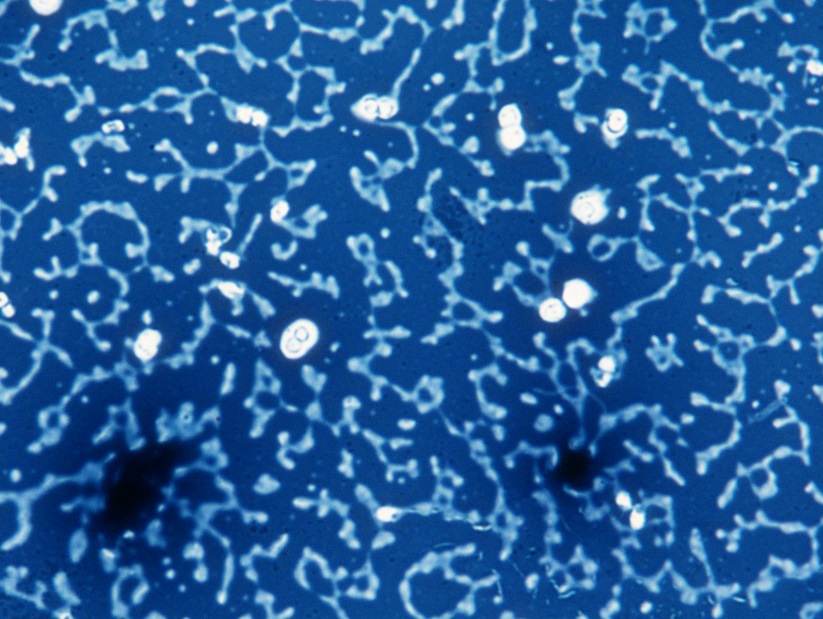 https://youtu.be/7xoizj6iqCI?t=72
[Speaker Notes: Pro barvení pomocí Kongo červeně je možné využít 2 varianty A nebo B.]
Negativní barvení pouzder
Barvení dle Manevala 
Na podložní sklíčko přenést  kulturu do kapky Kongo červeně 
Pomocí druhého podložního sklíčka rozetřít kapku 
Nechat zaschnout na vzduchu
Převrstvit Manevalovým roztokem na 5 min
Barvivo slít a preparát jemně omýt destilovanou vodou
Pozorovat imerzním objektivem (100x)
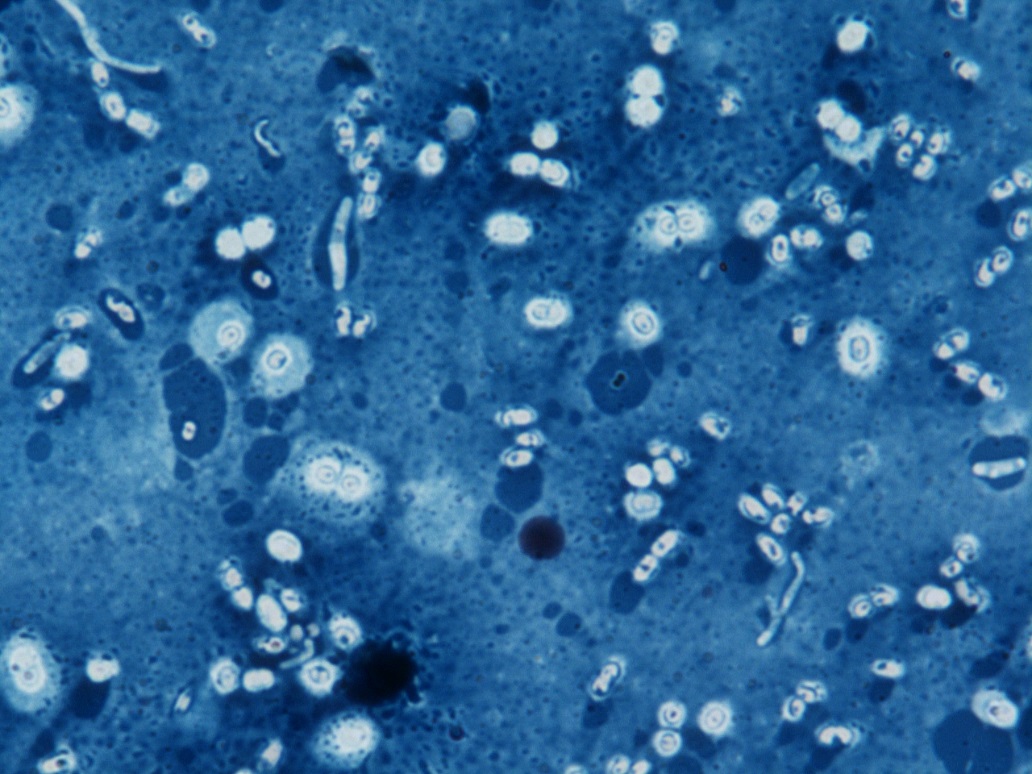 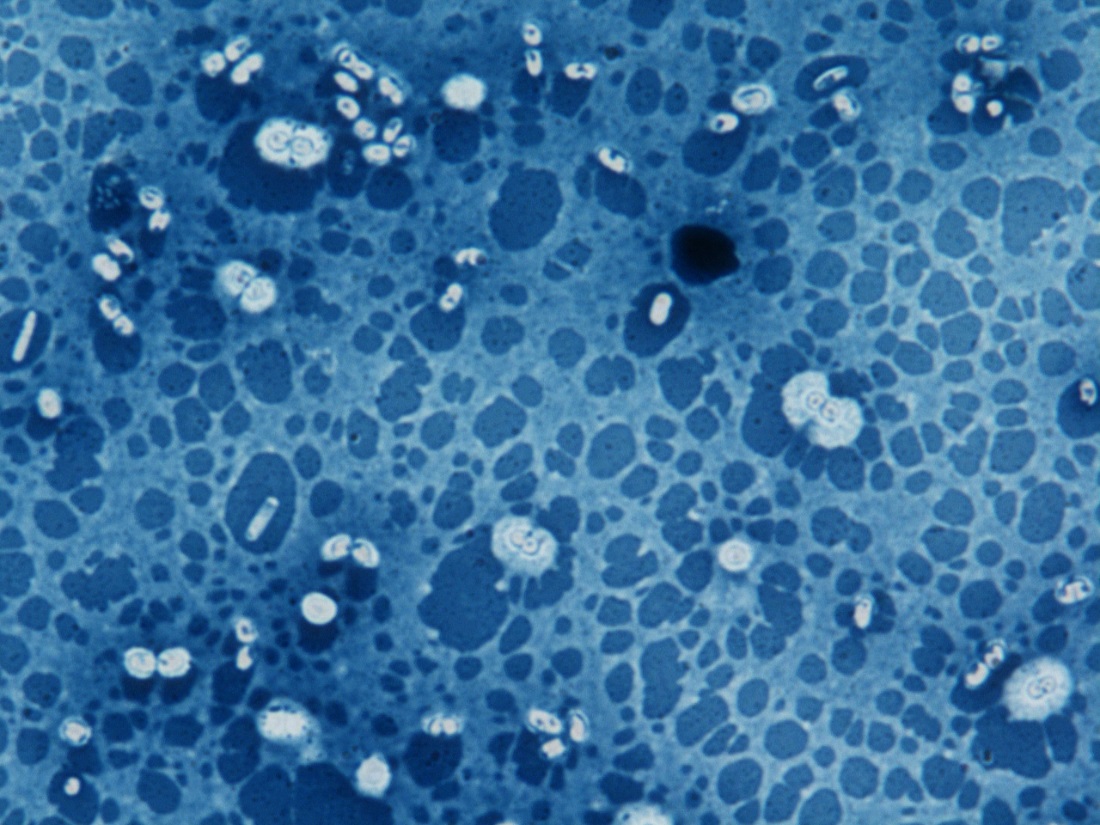 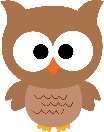 [Speaker Notes: Obecně u negativního barvení pouzder, kdy se barví okolí buněk a buňky samotné. Pouzdro je nenabarvené a môže tvořit u bakterie Azotobacter podobu připomínající soví oči.]
Co pozorovat?
o Barvení volutinu (1) 
Kvasinka (MEA, YM), Corynebacteruium
koky:
„Azotobacter vinelandii“  Leuconostoc
o Barvení lipidů (1)
Kvasinka (MEA, YM)
tyčinky:
Corynebacterium glutamicum
o Barvení glykogenu (1)
Kvasinka (MEA, YM-1g/l pept.)
Negativní barvení (1)
Azotobacter/Leuconostoc
Eukaryota:
Saccharomyces cerevisiae
Yarrowia lipolytica
Hanseniaspora uvarum
[Speaker Notes: MEA – malt extract agar
YM – yeast medium
YM-1g/l pept. – obsah peptonů je oproti původnímu médiu znížen z 5g/l na 1g/l]